Муниципальное бюджетное дошкольное образовательное учреждение    муниципального образования город Краснодар                                                                                                                                                                                   «ЦЕНТР РАЗВИТИЯ РЕБЕНКА - ДЕТСКИЙ САД № 46»                                                               Бульварное кольцо ул., д.24, г. Краснодар, 350089,  тел/факс (861)261-35-67                                                                                         e-mail: centre-46@ mail.ru
«Создание развивающей предметно-пространственной среды для развития логического мышления детей старшего дошкольного возраста»

                                                                                                                                  Подготовила воспитатель:
                                                                                                                                  Арина Васильевна Сясько
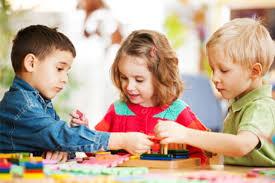 Логика – многогранное понятие
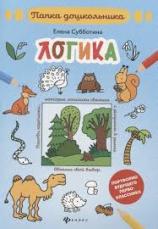 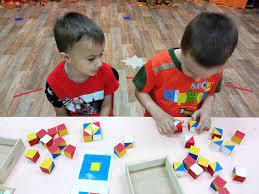 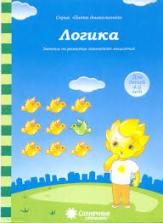 языковые игры в форме «вопрос-ответ»;
занятия с кубиками, палочками, цветными карточками;
рисование по заданию, дорисовка недостающих элементов;
загадки на вычисление предмета по описанию;
решение головоломок, в том числе соответствующие онлайн игры в интернете т.д.
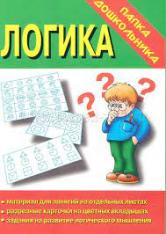 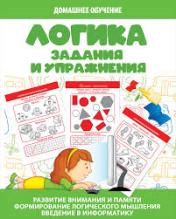 Центр науки и экологии
Экспериментирование и наблюдения
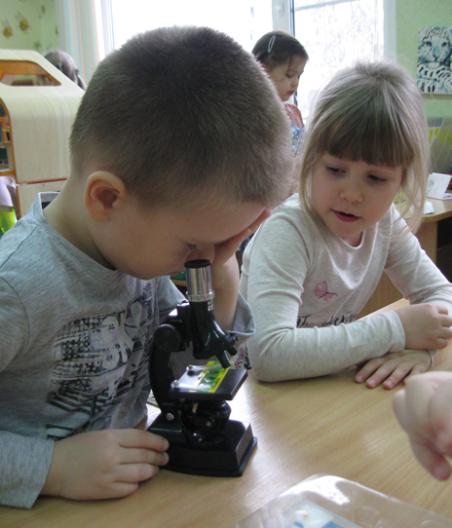 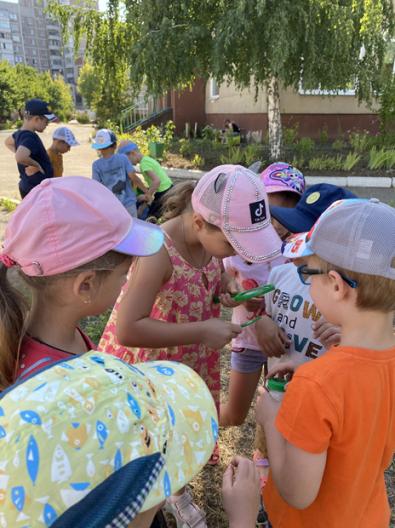 Центр конструктивной деятельности
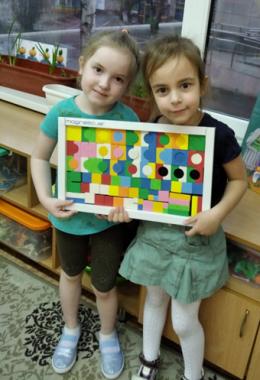 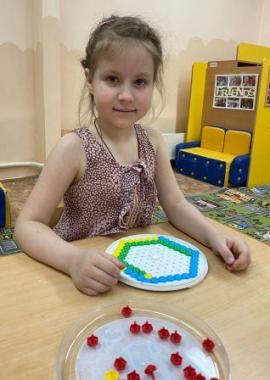 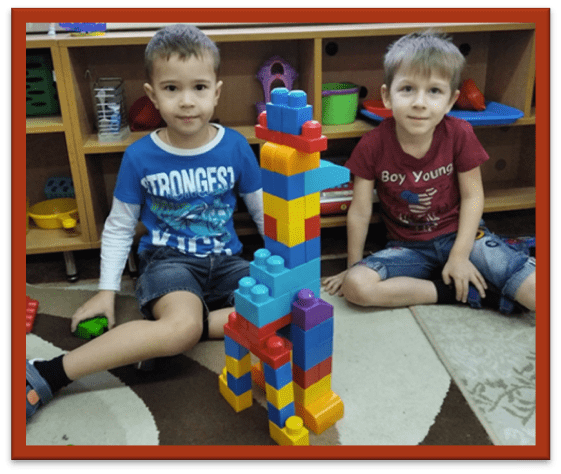 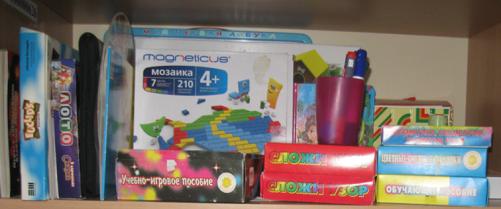 Центр математики
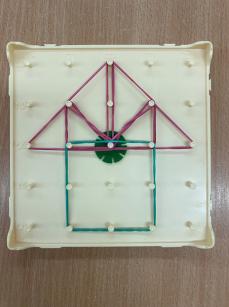 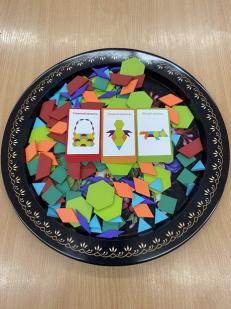 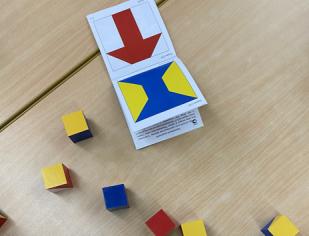 ЛЕГО КОНСТРУИРОВАНИЕ
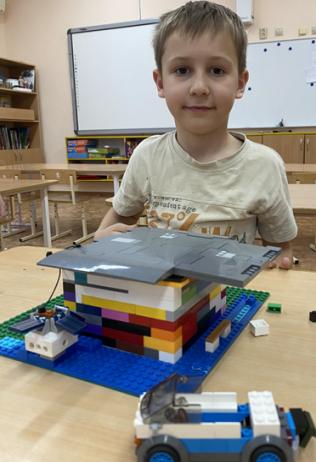 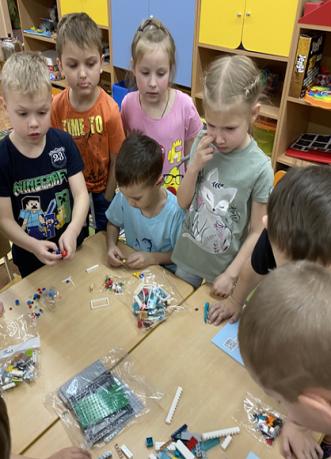 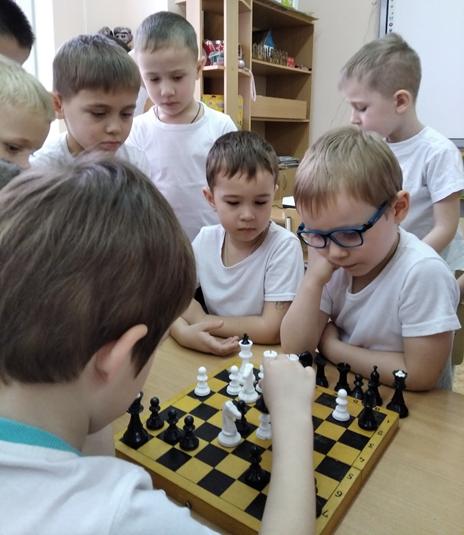 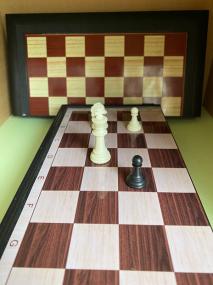 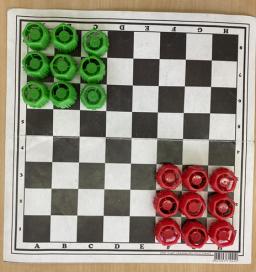 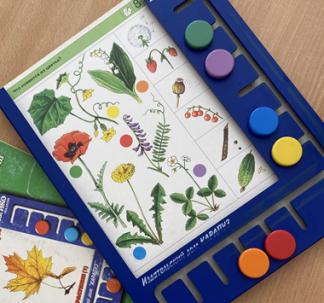 «Логико»
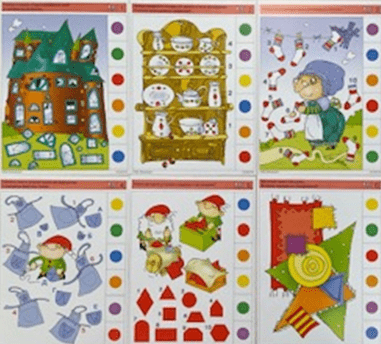 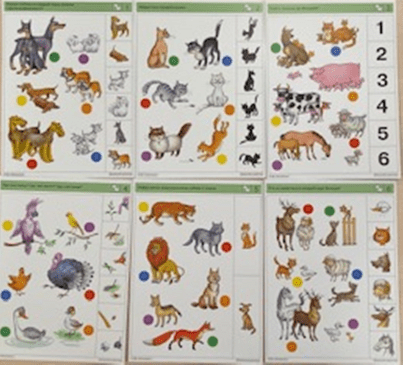 Интересно!!!
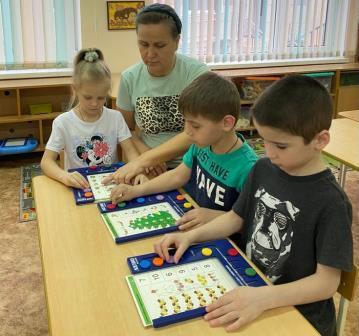 МНОГООБРАЗИЕ ТЕМАТИЧЕКИХ         ПАПОК И ВОЗРАСТНЫЕ ОСОБЕННОСТИ
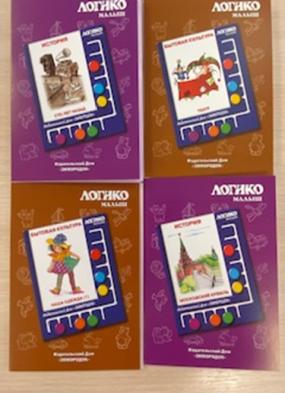 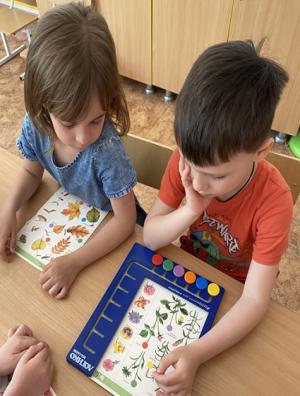 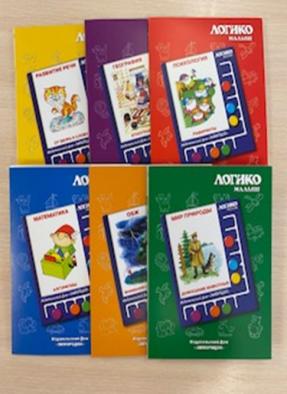 МЫ  РАДЫ   ПОДЕЛИТЬСЯ    НАШИМ ОПЫТОМ  И    ДОСТИЖЕНИЯМИВСЕГДА   ОТКРЫТЫ   ДЛЯ     ОБЩЕНИЯ    И ПРЕДЛОЖЕНИЙ
350089, г. Краснодар
     ул. Бульварное Кольцо, д.24
ds46.centerstart.ru
261-35-67